Тернопільське обласне комунальне територіальне відділення МАН України
Підволочиськ: минуле і сучасне в пам’ятках
Роботу виконала: Губка Вікторія Русланівна, учениця 10 класу Качанівського ліцею Підволочиської селищної ради.
Науковий керівник: Кульбаба Тарас Ігорович, вчитель історії Качанівського ліцею
Мета, завдання дослідження
Мета: систематизувати інформацію про пам’ятки містечка за тематичним, хронологічним принципами, створивши екскурсійний маршрут
Завдання: 
дослідити історію створення архітектурних споруд, пам’ятників селища Підволочиськ;
простежити вплив мистецьких стилів на забудову селища Підволочиськ;
встановити закономірності створення пам’ятників у містечку.
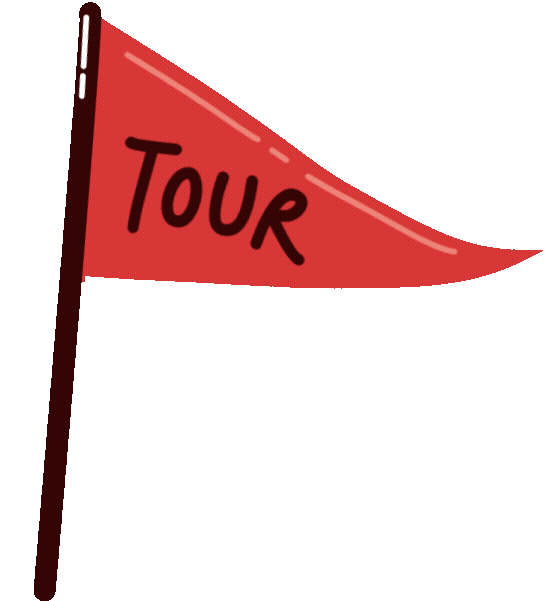 Підволочиськ
Містечко засновано у 1463 році як Волочище.
У 1583 році поселення згадується як Старе Волочище, ймовірно, щоб відділити поселення на іншому березі р.Збруч - Нове Волочище.
Назва Підволочиськ, вірогідно, прижилася після зруйнування Старого міста, замку кримськими татарами, адже тут проходив Чорний шлях.
Міська ратуша
Збудована на початку  
19 століття;
Стиль – романтичний, класицизм
Австрійський період
Збереглося багато будинків забудови 19 століття;
стиль – романтизм, класицизм,сецесія
Залізничний вокзал
побудований 1870-73 рр. (з перебудовою)
Залізнична колія Краків-Львів-Тернопіль-Підволочиськ поєднала містечко із Віднем;
завдяки цьому селище швидко зростало, особливо збільшилась частка єврейського населення.
“Червона школа”
початок будівництва - 1900 рік;
стиль - неоготика;
архітектор - Теодор Маріан Тальовський
Вілла Громніцьких
побудований будинок бл. 1920 року;
стиль - модерн.
Собор Св.Софії, 1909 р. будівництва; зруйнований комуністами для будівництва Будинку к-ри
цекрва Св.Трійці, кінець 18 ст.;
куплена гр-кат.громадою у польської громади.
Радянський період:
споруджено будинок культури, дві школи, дитячі садочки, лікарню, будинок адміністрації та ін.
Сакральні споруди періоду незалежності
Римо-католицький костел
церква (УГКЦ) Успіння Пресвятої Богородиці
Собор Пресвятої Трійці (ПЦУ)
перебудований на поч.90-х рр. із народного дому (передав громаді будинок НРУ)
відновлена у 1992 році (на місці храму, який існував з 1878 р.але був зруйнований комуністами)
1993-2008 рр.
Пам’ятники періоду незалежності
пам’ятник І.Франку
Меморіальна стела загиблих Героїв
Пам’ятник С.Бандері
у 1913 р.у містечку побував І.Франко з передвиборчою агітацією
створена у 2014 році та, на жаль, “поповнюється“ до сьогодні
Бандера побував у містечку  на поч. 30-х. рр.
Люди, які народилися у Підволочиську
Жуковський Андрій
митрополит Нестор
Герман Кестен
1889 - 1951, адвокат, учасник делегації УНР в Брест-Литовську
1900 - 1996, письменник, літературознавець
1979 р.н., український релігійний діяч, архієрей ПЦУ
Висновки
дослідили
історію створення архітектурних
споруд селища Підволочиськ;
простежили
вплив мистецьких стилів на забудову селища Підволочиськ;
встановили
закономірності створення пам’ятників у містечку та розробили екскурсійний маршрут.
Список використаної літератури
1.VOX-POPULI-HISTORY - Підволочиськ… Частина І. (Автор: Мокрій Юрій). Google Sites: Sign-in. URL: https://sites.google.com/vox-populi.com.ua/vox-populi-history/історія/визвольні-змагання/підволочиськ-частина-і-автор-мокрій-юрій (дата звернення: 01.04.2024).
2. Мокрій Юрій. Містечко. – Тернопіль: Астон, 2011. – 496 с.
3. Шляхами Золотого Поділля [Текст] : регіональний історично-мемуарний збірник. Т. 3 : Тернопільщина і Скалатщина / редкол. : Р. Миколаєвич, П. Гайда, М. Кінасевич [та ін.]. – Філядельфія : Регіональне об'єднання Тернопільщина, 1983. – 846 с.
4. Учасники проектів Вікімедіа. Нестор (Писик) – Вікіпедія. Вікіпедія. URL: https://uk.wikipedia.org/wiki/Нестор_(Писик) (дата звернення: 11.04.2024).
5. Учасники проектів Вікімедіа. Герман Кестен – Вікіпедія. Вікіпедія. URL: https://uk.wikipedia.org/wiki/Герман_Кестен (дата звернення: 09.04.2024).